Неиспользуемые объекты недвижимости государственной собственности, предлагаемые для продажи с возможностью использования под жилье
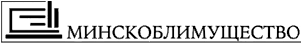 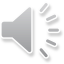 Информация носит справочный характер.
Подробная информация на сайте www.minoblim.by
Тел. (8017) 516-80-54, 500-47-10, 516-80-55
1
Минская область, Воложинский район, Вишневский с/с, д. Янишки, ул. Заречная, 20А.
Расстояние от:	г. Минска – 106 км
									г. Воложин – 23 км
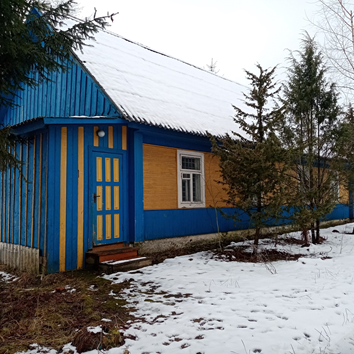 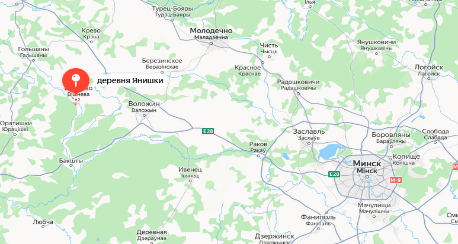 2
Расстояние от:	г. Минска – 96 км
                             г. Логойска – 56 км
Минская область, Логойский район,д. Ганцевичи, 13А.
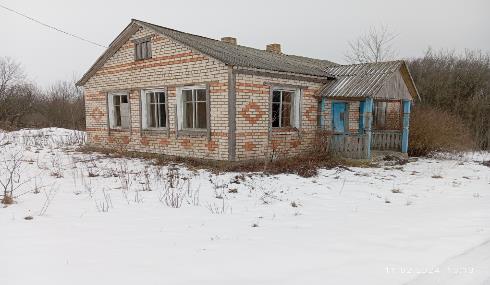 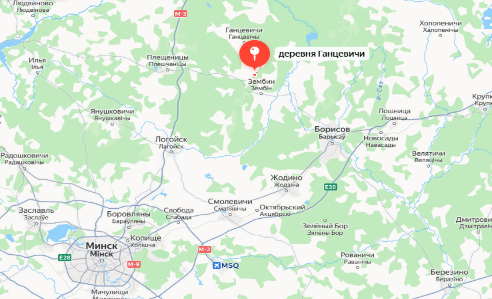 3
Минская область, Мядельский район, д. Лотва,  ул. Центральная, 4.
Расстояние от:	г. Минска – 147,6 км
									г. Мяделя – 13,7 км
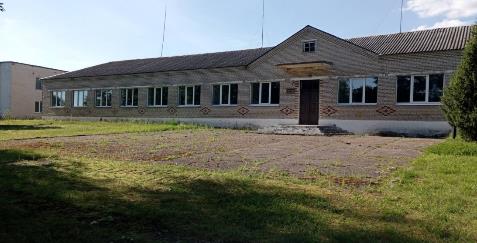 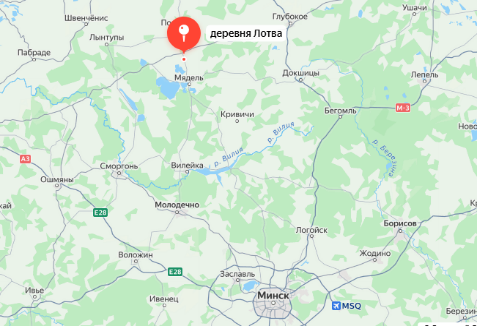 4
Минская область, Мядельский район, д. Комарово, ул. Школьная, 12.
Расстояние от:	г. Минска – 168,9 км
									г. Мяделя – 42,4 км
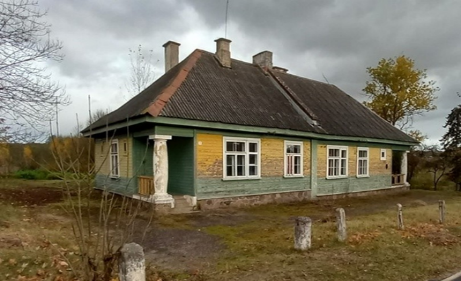 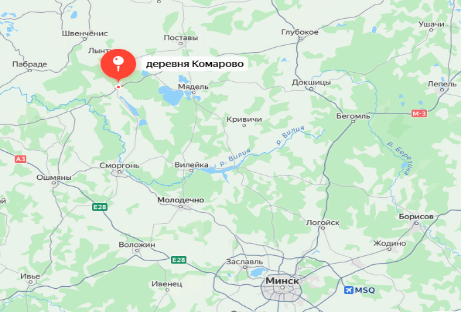 5
Минская область, Мядельский район, аг. Нарочь, ул. Пионерская, 54А.
Расстояние от:	г. Минска – 154,6 км
									г. Мяделя –  18,2 км
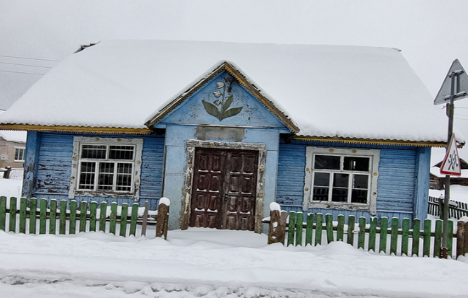 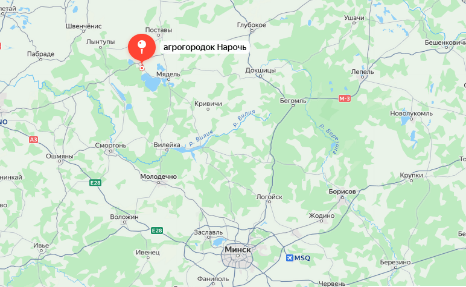 6
Минская область, Солигорский район, Долговский с/с, д. Ясковичи, ул. Круковича, 71.
Расстояние от:	г. Минска – 134,2 км
									г. Солигорска  –  30,2 км
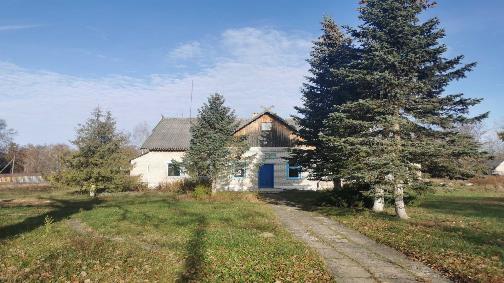 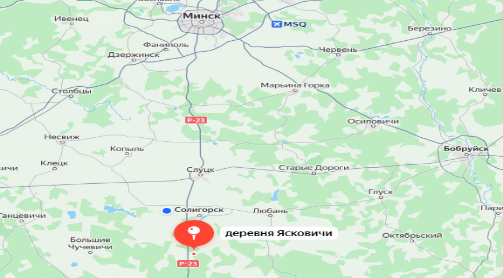 7
Минская область, Солигорский район, д. Малые Завшицы, ул. Школьная, 7А.
Расстояние от:	г. Минска – 134,2 км
									г. Солигорска – 17,1 км
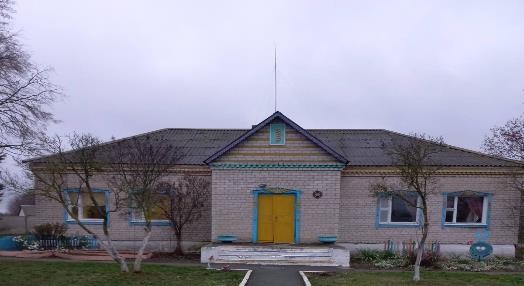 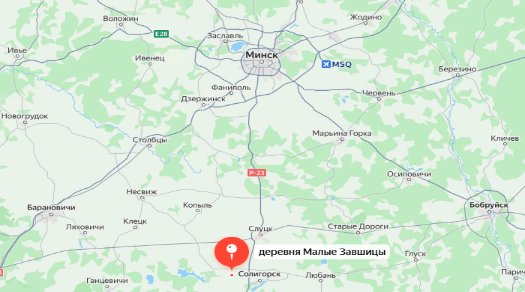 8
Минская область, Столбцовский район, Деревнянский с/с, д. Нивное,  ул. Садовая, 27.
Расстояние от:	г. Минска  –  91,2 км									г. Столбцы  –  35,4 км
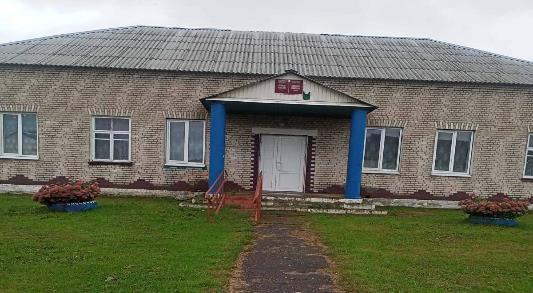 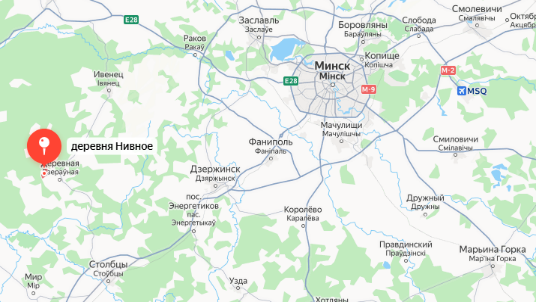 9
Минская область, Столбцовский район, Деревнянский с/с, д. Хотова, ул. Южная, 2А.
Расстояние от:	г. Минска  –  80,2 км									г. Столбцы  –  38,9 км
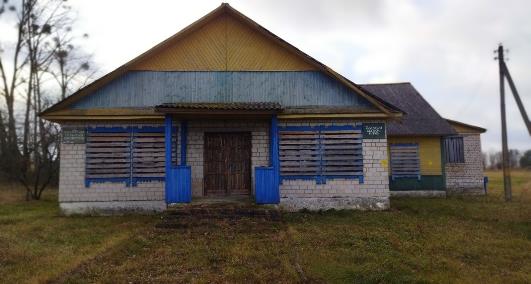 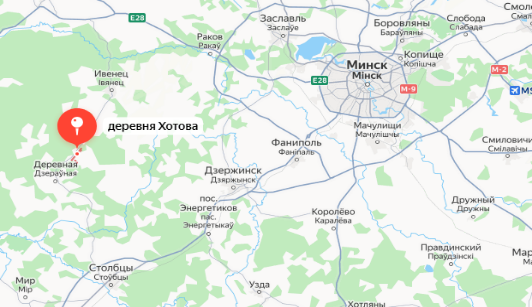 10
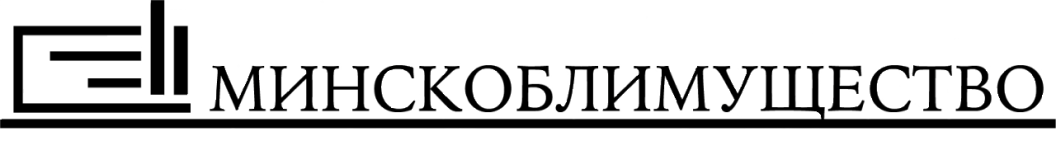 11